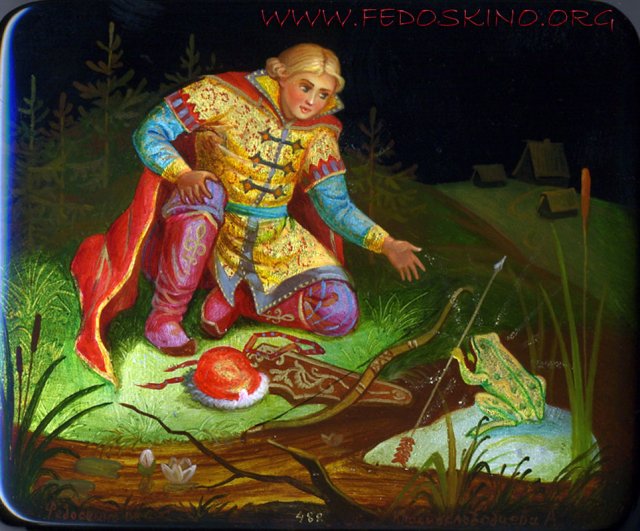 ЦАРЕВНА – ЛЯГУШКА
викторина по сказке
Сколько сыновей было у царя?


  один
  два
  три
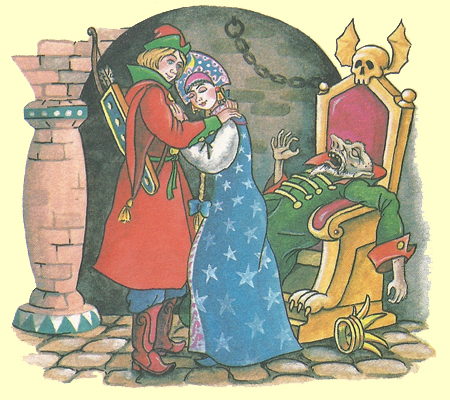 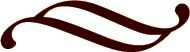 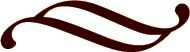 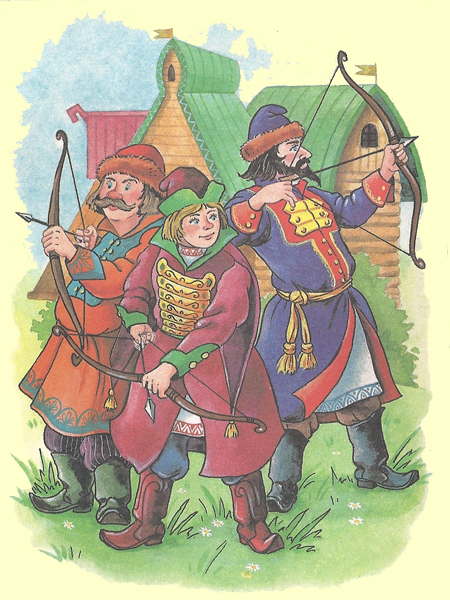 Куда упала стрела старшего сына?


  на купеческий двор
  на боярский двор
  в болото
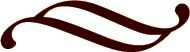 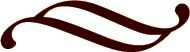 Куда упала стрела среднего сына?


  на купеческий двор
  на боярский двор
  в болото
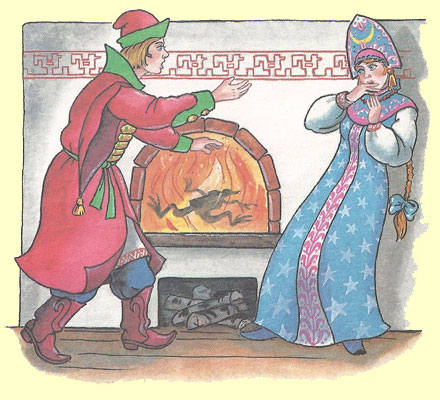 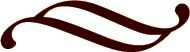 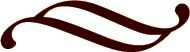 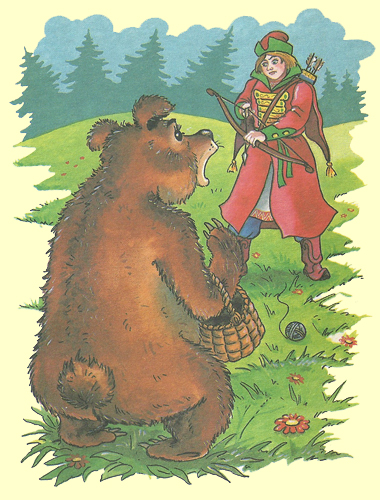 Куда упала стрела Ивана-царевича?


  на купеческий двор
  на боярский двор
  в болото
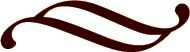 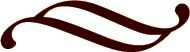 О чем попросила лягушка Ивана-царевича?


  накормить ее
  взять в жены
  отвезти к царю
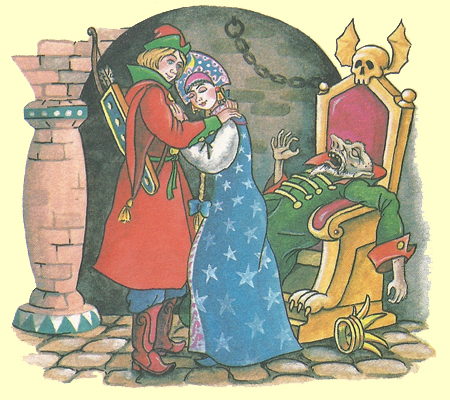 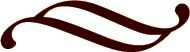 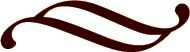 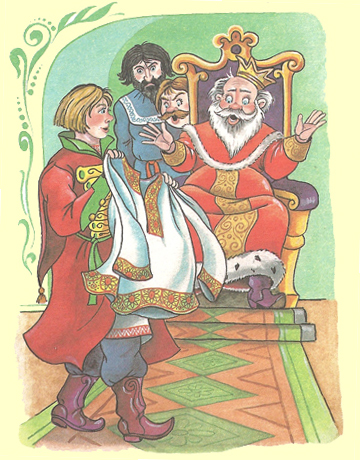 Кем обернулась лягушка?


  Василисой Премудрой
  Василисой Прекрасной
  Еленой  Прекрасной
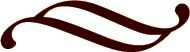 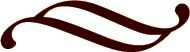 Почему на пиру поднялся шум да гам?


  налетели гуси-лебеди
  лягушонка в коробчонке приехала
  лягушка  превратилась в красавицу
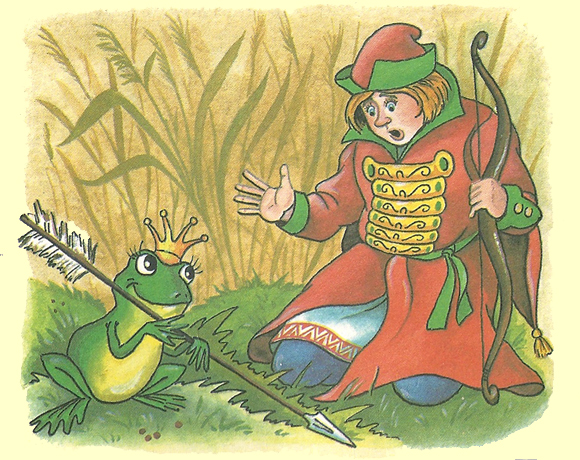 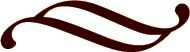 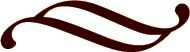 Что сделал Иван-царевич с лягушачьей кожей?


  сжег
  выбросил
  спрятал
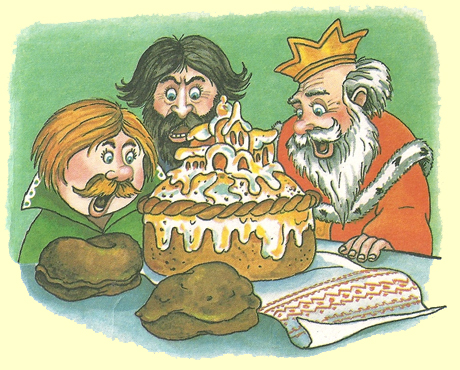 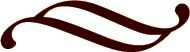 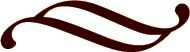 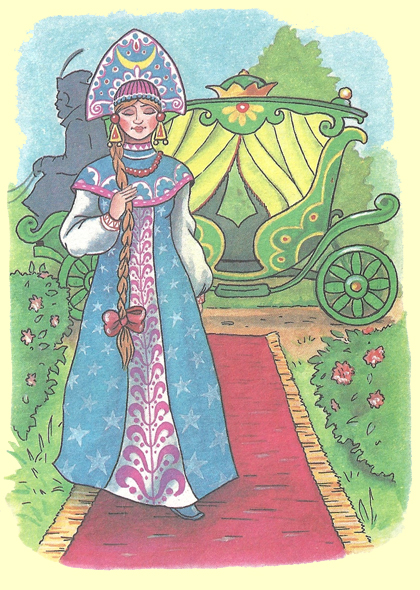 Кто дал волшебный клубок Ивану-царевичу?


  Леший
  Баба-Яга
  Кощей
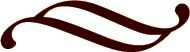 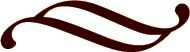 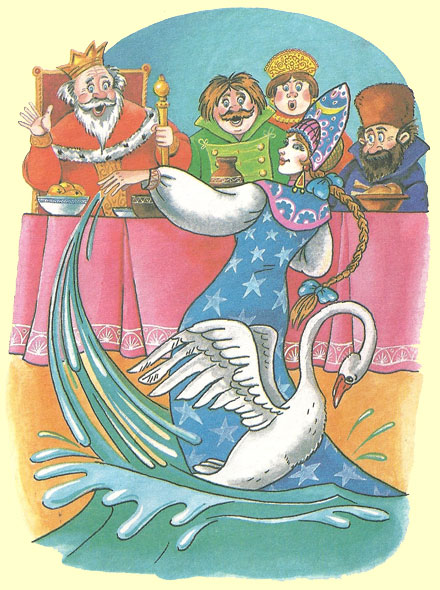 Где была смерть Кощея?


  в болоте
  на конце иглы
  в подземелье
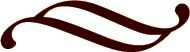 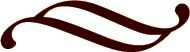 Спас ли Иван-царевич Василису Премудрую?


  нет
  не помню
  да
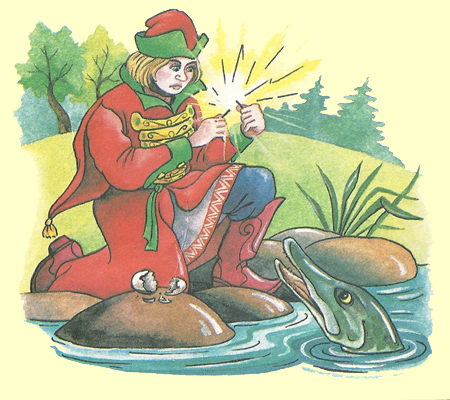 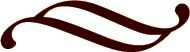 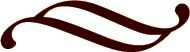 Иллюстрации с сайтов:

 http://moreskazok.ru/narodnye/russkie/

http://slovobelova.ru

http://ves.dp.ua/gazeta/uspet/tsarevna-lyagushka/

  http://astr-philarm.livejournal.com/24964.html

  http://uti-puti.com.ua/au7.php/s.php
2015
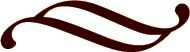 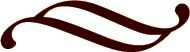